«Мы такие, 
какие и есть, 
но при нас и отвага и честь!»
Дата основания г. Тамбова

День рождения Тамбовской области в современных границах

Мучкапский район сформировался в современных границах
Год основания села Мучкап.
17 апреля 1636 год?


27 сентября 1937 год?



16 июля 1928 год?


1764 год?
Малая  Родина
РОДИНА -
это исторически сложившаяся, социально-экономическая, политическая и культурная среда, в которой родился человек, с которой связана история его народа.
ПАТРИОТ -
человек, преданный своему народу, любящий свое отечество, готовый на жертвы и совершающий подвиги во имя интересов своей родины.
(Толковый словарь 
Д.Н. Ушакова)
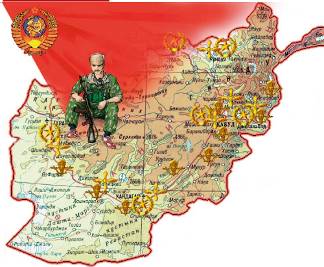 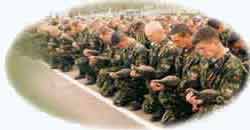 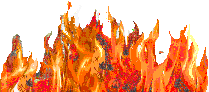 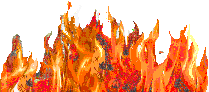 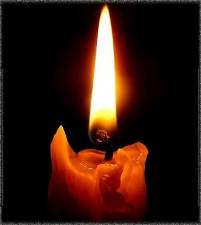 Афганистан – ты боль моей души …
12 декабря 1979 года - 
15 февраля 1989 года
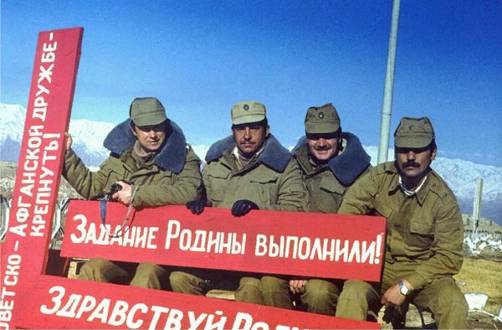 11 декабря 1994 года –     31 августа 1996 года                              26 августа 1999 года –                               15 апреля 2009 года
Список участников боевых действий 
в Чеченской республики
Ансимов  Евгений Анатольевич             14. Ломов Николай Иванович
Беляев Станислав Юрьевич                    15. Масликов Сергей Александрович
Власов Петр Владимирович                   16. Мишин Александр Владимирович
Воронин Петр Николаевич                     17. Новаковский Александр Александрович
Глотов Дмитрий Николаевич                  18. Неудахин Николай Николаевич
Гусев Евгений Михайлович                    19. Романов Сергей Николаевич
Еланский Юрий Владимирович             20. Трубников Роман Александрович 
Климонтов Роман Юрьевич                    21. Фролов Виктор Владимирович
Коновальцев Алексей Алексеевич         22. Хабаров Дмитрий Сергеевич
Корчагин Павел Николаевич                  23. Чурилов Виктор Евгеньевич
Крюков Андрей Викторович                  24. Щербин Сергей Сергеевич
 Кузин Александр Анатольевич              25. Янин Владимир Зиновьевич
13. Любавин Михаил Николаевич                26. Ярмаркин Геннадий Владимирович
Указом 
 Президиума Российской Федерации 
Шишикин
Алексей
 Михайлович посмертно 
награжден
 орденом 
Мужества
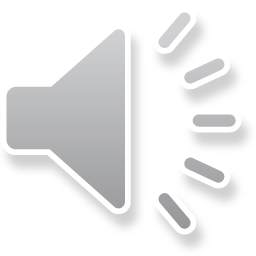 Ука
Указом
 Президиума Российской Федерации 
Житков 
Андрей 
Николаевич посмертно
 награжден
 орденом 
Мужества
Указом Президиума Российской Федерации ХоСергейАнатольевичпосмертно награжден орденом Мужества
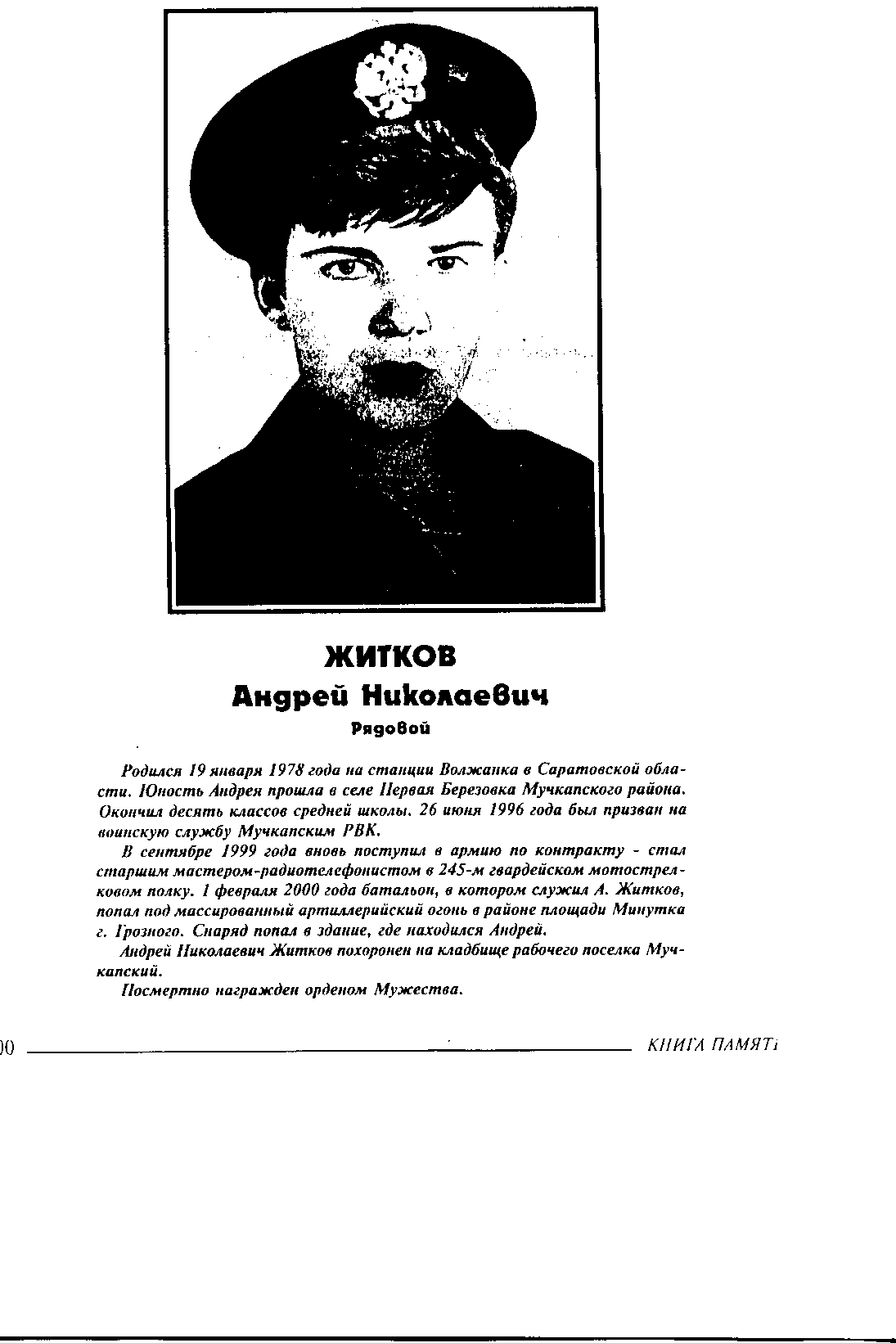 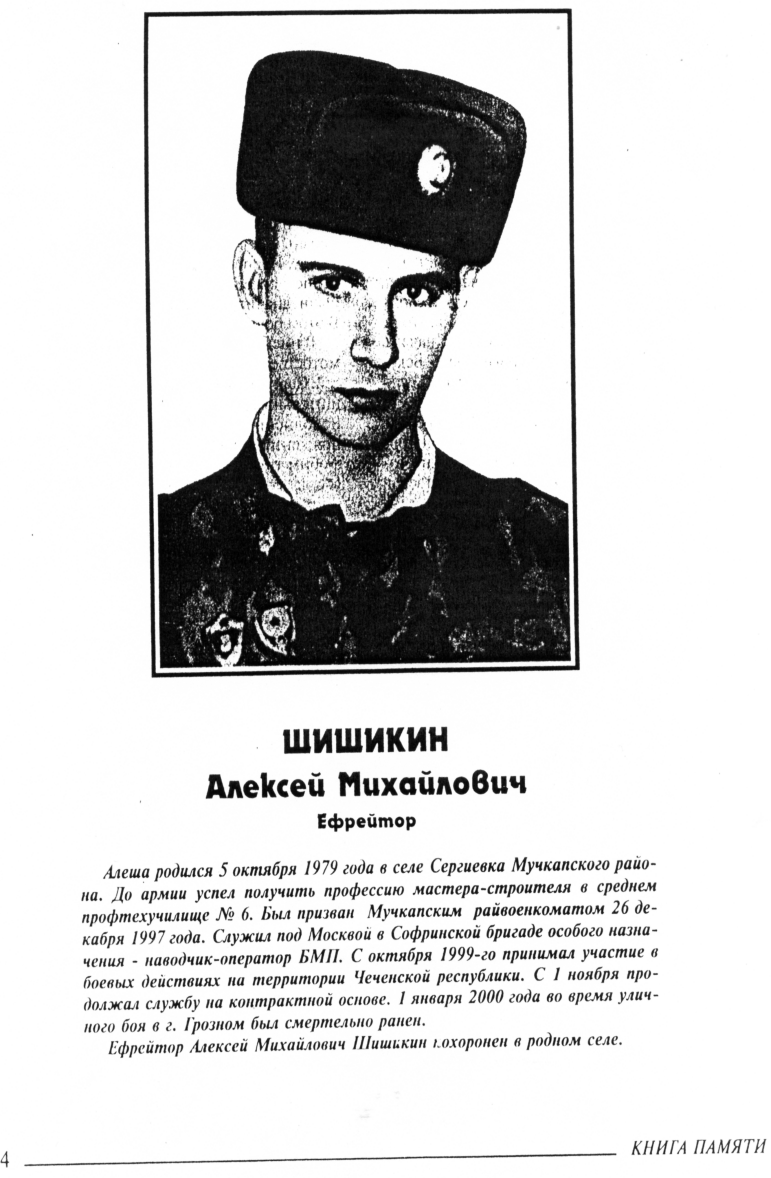 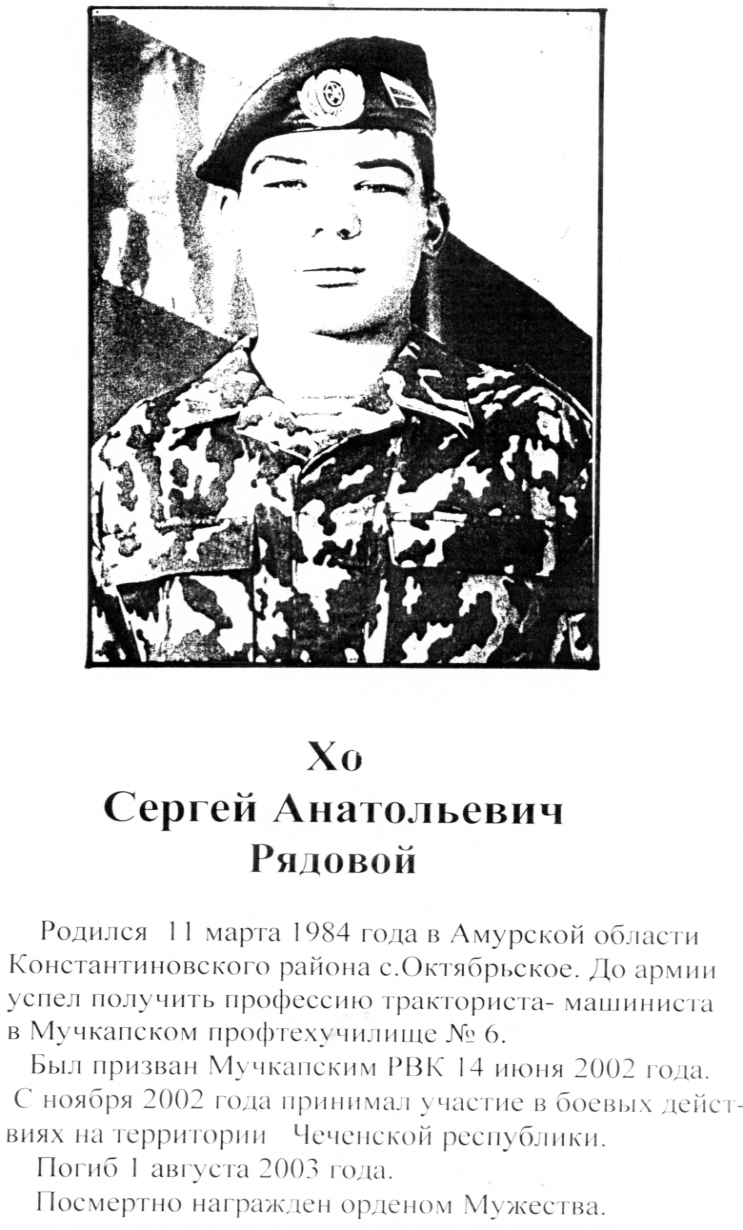 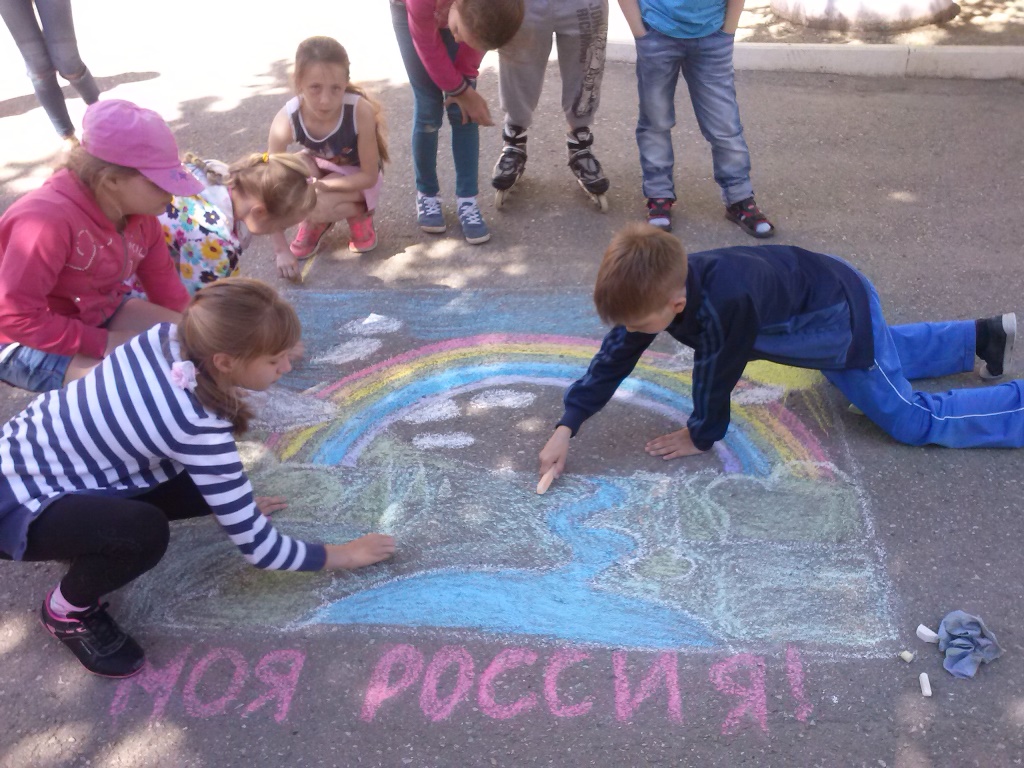 Герои нашего времени
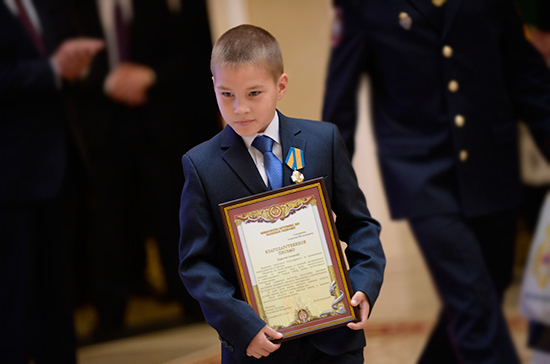 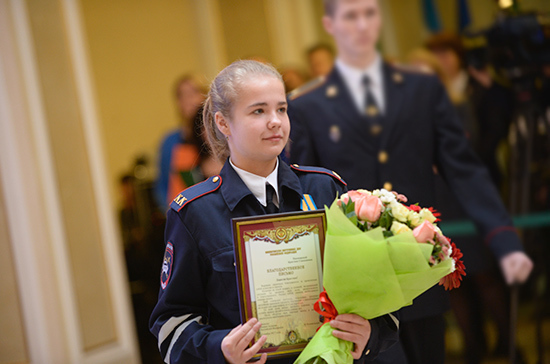 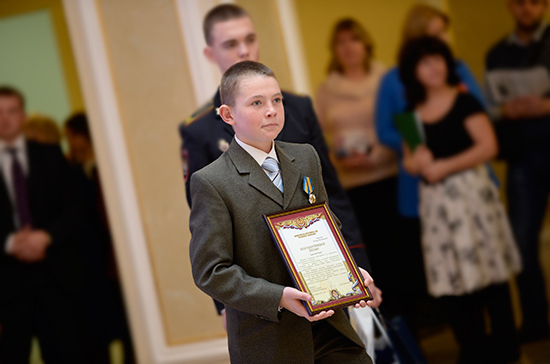 Быть патриотом,… Что же это значит?
А это значит Родину любить,
А это значит честно, бескорыстно
Отечеству любимому служить.
Любить его историю седую,
Святые лики русских матерей,
Которые не раз в годину злую
В бой провожали собственных детей.
Учить детей гордиться своим родом
И честь его блюсти и сохранять,
Быть лучшей частью русского народа,
Которую не смог никто подмять.
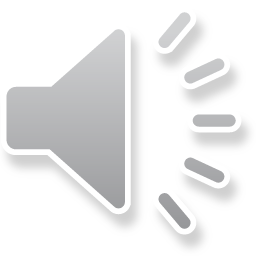 «Мы такие, 
какие и есть, 
но при нас и отвага и честь!»